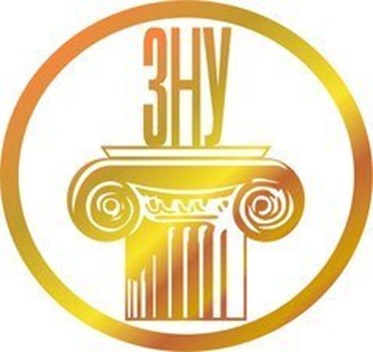 Тема 1
Нормативні основи використання та охорони  земель сільськогосподарського призначення в ЄС у контексті сталого розвитку
©  Олександр Бондар, 2022
КОНСТИТУЦІЯ УКРАЇНИ
(преамбула)

Верховна Рада України від імені Українського народу - громадян України всіх національностей,

виражаючи суверенну волю народу,

спираючись на багатовікову історію українського державотворення і на основі здійсненого українською нацією, усім Українським народом права на самовизначення…

піклуючись про зміцнення громадянської злагоди на землі України та підтверджуючи європейську ідентичність Українського народу і незворотність європейського та євроатлантичного курсу України…

приймає цю Конституцію - Основний Закон України.
ЗАКОН УКРАЇНИ
Про внесення змін до Конституції України (щодо стратегічного курсу держави на набуття повноправного членства України в Європейському Союзі та в Організації Північноатлантичного договору)
від 07 лютого 2019 р. № 2680-VIII

2. Пункт 5 частини першої статті 85 викласти в такій редакції:
"5) визначення засад внутрішньої і зовнішньої політики, реалізації стратегічного курсу держави на набуття повноправного членства України в Європейському Союзі та в Організації Північноатлантичного договору".


3. Статтю 102 доповнити частиною третьою такого змісту:
"Президент України є гарантом реалізації стратегічного курсу держави на набуття повноправного членства України в Європейському Союзі та в Організації Північноатлантичного договору".
КОНСТИТУЦІЯ УКРАЇНИ

Стаття 13. Земля, її надра, атмосферне повітря, водні та інші природні ресурси, які знаходяться в межах території України, природні ресурси її континентального шельфу, виключної (морської) економічної зони є об'єктами права власності Українського народу. Від імені Українського народу права власника здійснюють органи державної влади та органи місцевого самоврядування в межах, визначених цією Конституцією.

Стаття 14. Земля є основним національним багатством, що перебуває під особливою охороною держави.

Право власності на землю гарантується. Це право набувається і реалізується громадянами, юридичними особами та державою виключно відповідно до закону.

Стаття 16. Забезпечення екологічної безпеки і підтримання екологічної рівноваги на території України, подолання наслідків Чорнобильської катастрофи - катастрофи планетарного масштабу, збереження генофонду Українського народу є обов'язком держави.
УГОДА ПРО ПАРТНЕРСТВО І СПІВРОБІТНИЦТВО 
          між Україною і Європейськими Співтовариствами                     та їх державами-членами 

(Угоду ратифіковано Законом України № 237/94-ВР від 10.11.94) 

           
Дата підписання:       		14.06.1994

Дата ратифікації:      		10.11.1994

Дата набуття чинності: 	01.03.1998 

Дата втрати чинності:  	01.09.2017
УГОДА ПРО АСОЦІАЦІЮ
між Україною, з однієї сторони, та Європейським Союзом, Європейським співтовариством з атомної енергії і їхніми державами-членами, з іншої сторони

(Угоду ратифіковано Законом України № 1678-VII від 16.09.2014)

ЗАКОН УКРАЇНИ
Про ратифікацію Угоди про асоціацію між Україною, з однієї сторони, та Європейським Союзом, Європейським співтовариством з атомної енергії і їхніми державами-членами, з іншої сторони

(Відомості Верховної Ради України, 2014, № 40, ст.2021)
УГОДА ПРО АСОЦІАЦІЮ

Розділ V Економічне та галузеве співробітництво
Глава 6 Навколишнє середовище 

Стаття 360.
Сторони розвивають і зміцнюють співробітництво з питань охорони навколишнього середовища й таким чином сприяють реалізації довгострокових цілей сталого розвитку і зеленої економіки. Передбачається, що посилення природоохоронної діяльності матиме позитивні наслідки для громадян і підприємств в Україні та ЄС, зокрема, через покращення системи охорони здоров’я, збереження природних ресурсів, підвищення економічної та природоохоронної ефективності, інтеграції екологічної політики в інші сфери політики держави, а також підвищення рівня виробництва завдяки сучасним технологіям.
УГОДА ПРО АСОЦІАЦІЮ

Розділ V Економічне та галузеве співробітництво
Глава 6 Навколишнє середовище 

Стаття 363.

Поступове наближення законодавства України до права та політики ЄС у сфері охорони навколишнього природного середовища здійснюється відповідно до Додатка ХХХ до цієї Угоди.
УГОДА ПРО АСОЦІАЦІЮ

Управління довкіллям та інтеграція екологічної політики у інші галузеві політики
 
Директива № 2011/92/ЄС про оцінку впливу окремих державних і приватних проектів на навколишнє середовище (кодифікація) 

Директива № 2001/42/ЄC про оцінку впливу окремих планів та програм на навколишнє середовище

Директива № 2003/4/ЄC про доступ громадськості до екологічної інформації та про скасування Директиви № 90/313/ЄЕС

Директива № 2003/35/ЄC про забезпечення участі громадськості у підготовці окремих планів та програм, що стосуються навколишнього середовища, та внесення змін і доповнень до Директив №№ 85/337/ЄЕС та 96/61/ЄС про участь громадськості та доступ до правосуддя:
Закон України «Про оцінку впливу на довкілля»від 23 травня 2017 р. № 2059-VIII
Закон встановлює правові та організаційні засади оцінки впливу на довкілля, спрямованої на запобігання шкоді довкіллю, забезпечення екологічної безпеки, охорони довкілля, раціонального використання і відтворення природних ресурсів, у процесі прийняття рішень про провадження господарської діяльності, яка може мати значний вплив на довкілля, з урахуванням державних, громадських та приватних інтересів.

Вплив на довкілля - будь-які наслідки планованої діяльності для довкілля, в тому числі наслідки для безпечності життєдіяльності людей та їхнього здоров’я, флори, фауни, біорізноманіття, ґрунту, повітря, води, клімату, ландшафту, природних територій та об’єктів, історичних пам’яток та інших матеріальних об’єктів чи для сукупності цих факторів, а також наслідки для об’єктів культурної спадщини чи соціально-економічних умов, які є результатом зміни цих факторів.
Закон України «Про стратегічну екологічну оцінку»від 20 березня 2018 р. № 2354-VIII
Закон регулює відносини у сфері оцінки наслідків для довкілля, у тому числі для здоров’я населення, виконання документів державного планування та поширюється на документи державного планування, які стосуються сільського господарства, лісового господарства, рибного господарства, енергетики, промисловості, транспорту, поводження з відходами, використання водних ресурсів, охорони довкілля, телекомунікацій, туризму, містобудування або землеустрою (схеми) та виконання яких передбачатиме реалізацію видів діяльності (або які містять види діяльності та об’єкти), щодо яких законодавством передбачено здійснення процедури оцінки впливу на довкілля, або які вимагають оцінки, зважаючи на ймовірні наслідки для територій та об’єктів природно-заповідного фонду та екологічної мережі (далі - території з природоохоронним статусом), крім тих, що стосуються створення або розширення територій та об’єктів природно-заповідного фонду.
Закон України «Про стратегічну екологічну оцінку»від 20 березня 2018 р. № 2354-VIII
Стратегічна екологічна оцінка - процедура визначення, опису та оцінювання наслідків виконання документів державного планування для довкілля, у тому числі для здоров’я населення, виправданих альтернатив, розроблення заходів із запобігання, зменшення та пом’якшення можливих негативних наслідків, яка включає визначення обсягу стратегічної екологічної оцінки, складання звіту про стратегічну екологічну оцінку, проведення громадського обговорення та консультацій (за потреби - транскордонних консультацій), врахування у документі державного планування звіту про стратегічну екологічну оцінку, результатів громадського обговорення та консультацій, інформування про затвердження документа державного планування та здійснюється у порядку, визначеному цим Законом.
Закон України «Про Основні засади (стратегію) державної екологічної політики України на період до 2030 року»від 28 лютого 2019 р. № 2697-VIII
Процеси глобалізації та суспільних трансформацій підвищили пріоритетність збереження довкілля, а отже, потребують від України вжиття термінових заходів. 
Протягом тривалого часу економічний розвиток держави супроводжувався незбалансованою експлуатацією природних ресурсів, низькою пріоритетністю питань захисту довкілля, що унеможливлювало досягнення збалансованого (сталого) розвитку.
Упровадження екосистемного підходу в галузеву політику та удосконалення системи інтегрованого екологічного управління, інтеграція екологічної політики до інших політик, обов’язкове врахування екологічної складової під час розроблення та затвердження документів державного планування та у процесі прийняття рішень про провадження господарської діяльності, яка може мати значний вплив на довкілля, є шляхом до сучасної системної екологічної політики, що реалізується у країнах - членах Європейського Союзу.
Розпорядження Кабінету Міністрів України «Про схвалення Концепції Загальнодержавної цільової програми використання та охорони земель»  від 19 січня 2022 р. № 70-р
Земельний фонд України становить 60,4 млн. гектарів і характеризується надзвичайно високим рівнем освоєння. Близько 70 відсотків земельного фонду України становлять сільськогосподарські землі, близько 4 відсотків - забудовані землі.

Високий рівень господарського освоєння території України визначає інтенсивний вплив антропо- та техногенезу на навколишнє природне середовище, в тому числі на земельні ресурси, склад і характер процесів, які відбуваються у сфері використання земель.

Найбільшу питому вагу мають сільськогосподарські землі (близько 70 відсотків). Рівень розорювання земель в державі досягає в середньому 54 відсотки, а у деяких областях - 70 відсотків і більше.
Розпорядження Кабінету Міністрів України «Про схвалення Концепції Загальнодержавної цільової програми використання та охорони земель»  від 19 січня 2022 р. № 70-р
Надмірне розширення площі ріллі за рахунок схилових земель призвело до порушення екологічно збалансованого співвідношення земельних угідь: ріллі, природних кормових угідь, лісів та водойм, що негативно позначилося на стійкості агроландшафтів і спричинило значну техногенну ураженість екосфери. Щорічні збитки від основних видів ґрунтової деградації становлять близько 40-50 млрд. гривень, у тому числі за рахунок незбалансованих втрат гумусу і поживних речовин - 23-28 млрд. гривень; від недобору продукції та втрат ґрунту через ерозію - 17-22 млрд. гривень. За рівнем кислотності, засоленості, солонцюватості, переущільнення, забруднення частина земельних ресурсів перебуває у передкризовому, а подекуди у кризовому стані з тенденцією до погіршення.

Ключовим прогнозним показником розв’язання зазначеної проблеми є зниження рівня розораності території країни до 44 відсотків шляхом вилучення орнонепридатних (деградованих, малопродуктивних та техногенно забруднених) земель, площа яких, за експертними оцінками, перевищує 6,5 млн. гектарів, з інтенсивного обробітку. Для порівняння - у Франції розорано 36 відсотків угідь, Англії - 18,5, у США - 20 відсотків.
Поняття та місце європейського права навколишньогосередовища в системі права ЄС
Право ЄС виникло внаслідок активного розвитку інтеграційних процесів на європейському континенті, які привели до створення Європейського Союзу. 
Право Європейського Союзу має особливі джерела права, процес нормотворчості та правозастосування, інституційний механізм і механізм контролю за дотриманням норм. 
Незважаючи на наявність рис як національного права, так і міжнародного, право ЄС є особливою самостійною системою права.
Розвиток права навколишньогосередовища ЄС
Європейські Співтовариства розпочинають відлік своєї історії з 1951 року, коли шість держав-учасниць — Франція, Італія, Бельгія, Нідерланди, Люксембург та ФРН — створили Європейське об’єднання вугілля і сталі. 
Наступний етап у формуванні європейського права - підписання Римських договорів про створення Європейського Економічного Співтовариства і Європейського співтовариства з атомної енергії. 
Проте ні у Паризькому договорі, ні у Римських договорах не було прямої згадки про необхідність охорони навколишнього середовища і проведення спільної екологічної політики.
Стокгольмська конференція ООН 1972 року стала каталізатором  розвитку екологічного права Співтовариства. У жовтні 1972 р. держави-члени ЄЕС приймають Декларацію щодо програми дій із навколишнього середовища, а на початку 1973 року була прийнята Перша програма дій із навколишнього середовища (на 1973-1976 рр.). Її можна вважати першим офіційним документом, у якому були сформульовані основні принципи європейської політики у сфері охорони навколишнього середовища.
Рішення № 1386/2013/EU ЄВРОПЕЙСЬКОГО ПАРЛАМЕНТУ ТА РАДИвід 20 листопада 2013 р.про Загальну програму дій Союзу з охорони навколишнього середовища до 2020 року «Жити добре в рамках обмеженості ресурсів нашої планети»(Сьома ПДОНС)
Союз поставив перед собою ціль стати до 2020 року інтелектуальною, сталою та всеохоплюючою економікою за допомогою комплексу політичних заходів і дій, спрямованих на перетворення його на низьковуглецеву та ресурсоефективну економіку . 

Цілий ряд програм дій у галузі навколишнього середовища з 1973 року створив основу для дій Союзу в цій галузі.
Сьома програма дій Європейського Союзу з охорони навколишнього середовища
Шоста ПДОНС забезпечила переваги для навколишнього середовища і визначила всеосяжний стратегічний напрямок екологічної політики. 

Попри ці досягнення, все ще мають місце несталі тенденції у чотирьох пріоритетних сферах:
зміна клімату; 
природа і біологічне різноманіття; 
навколишнє середовище, здоров’я та якість життя; 
природні ресурси та відходи.
Сьома програма дій Європейського Союзу з охорони навколишнього середовища
Стимулювання переходу до «зеленої» економіки та прагнення до абсолютного відділення економічного зростання від погіршення стану навколишнього середовища . 

Формалізована мета - у контексті сталого розвитку прагнути побудувати такий світ, де не буде деградації земель .
Сьома програма дій Європейського Союзу з охорони навколишнього середовища
Повна і одноманітна імплементація законодавчої бази щодо навколишнього середовища на всьому просторі Союзу є раціональною інвестицією в стан навколишнього середовища і здоров’я населення, а також в економіку. 
Екологічна політика Союзу має ґрунтуватися на потужній базі знань.
 Цілі щодо навколишнього середовища і клімату слід підтримувати належними інвестиціями, причому кошти необхідно витрачати ефективніше, згідно з цими цілями. Слід заохочувати використання державно-приватних партнерств.
Екологічна інтеграція в усіх відповідних сферах політики необхідна для зменшення навантаження на навколишнє середовище, яке виникає в результаті політики та діяльності інших секторів, а також для виконання завдань, пов'язаних із навколишнім середовищем і кліматом.
Сьома програма дій Європейського Союзу з охорони навколишнього середовища
Викиди забруднюючих речовин у повітря, воду та ґрунт за останні десятиріччя значно зменшилися, як і викиди ПГ за останні роки. Модернізовано законодавство Союзу щодо хімічних речовин, і обмежено вміст багатьох токсичних або небезпечних речовин, як-от свинець, кадмій та ртуть, у продукції, присутніх в більшості домогосподарств. Рівень якості води у Союзі – один із найвищих у світі. Понад 18% суші Союзу та 4% його морів визначені як природно-заповідні території.
У реформованій Спільній аграрній політиці (САП) ЄС прямі виплати з 2003 року прив’язані до вимог про те, що фермери повинні утримувати землі в належному сільськогосподарському і екологічному стані й додержуватися відповідного законодавства про охорону навколишнього середовища.
Ґрунтова стратегія ЄС до 2030 року,ухвалена Європейською Комісією 17 листопада 2021 р.
Ґрунтова стратегія ЄС до 2030 року:
створює фундамент та каркас дій для захисту, відновлення та стійкого використання ґрунтів у синергії з Європейським зеленим курсом;
встановлює рамки та конкретні заходи для захисту, відновлення ґрунтів та забезпечення їх раціонального використання
визначає бачення та цілі досягнення гарного стану здоров’я ґрунтів до 2050 року з конкретними діями до 2030 року та оголошує прийняття нового закону про здоров’я ґрунтів до 2023 року.
Ґрунтова Стратегія ЄС має на меті забезпечити до 2050 року:
здоров’я та більшу стійкість усіх ґрунтових екосистем ЄС, які зможуть продовжити надання важливих послуг;
нейтральний рівень вилучення землі; 
зменшити забруднення ґрунту до рівнів, які не завдають шкоди здоров’ю людей або екосистемам;
захист ґрунтів, раціональне управління ними та відновлення деградованих ґрунтів є загальними стандартами.
Ключові завдання Ґрунтової Стратегії ЄС
Внесення спеціальної законодавчої пропозиції щодо здоров’я ґрунтів до 2023 року, щоб забезпечити досягнення цілей Ґрунтової стратегії ЄС та досягнення хорошого стану здоров’я ґрунтів до 2050 року.
Забезпечення сталого управління ґрунтами.
Запровадження схему безкоштовного тестування ґрунтів їх власниками, яка заохочує стале управління ґрунтами та обмін його найкращими практиками.
Прийняття юридично обов'язкових цілей з обмеження осушення водно-болотних угідь та органічних ґрунтів, а також відновлення осушених торфовищ для пом'якшення та адаптації до зміни клімату.
Ключові завдання Ґрунтової Стратегії ЄС
Введення юридично обов’язкового «паспорту ґрунту» для розвитку циркулярної економіки та покращення повторного використання чистого ґрунту.
Відновлення деградованих ґрунтів та рекультивація забруднених ділянок.
Запобігання опустелюванню шляхом розробки загальної методології оцінювання опустелювання та деградації земель.
Збільшення досліджень щодо збирання ґрунтових даних та моніторингу ґрунтів.
Мобілізація участі суспільства та фінансових ресурсів для вирішення проблем сталого використання ґрунтів.
Поняття земельного права України як галузі права
Земельне право як галузь права – це система земельно-правових норм, що регулюють правовідносини щодо використання, відтворення та охорони земель, захисту прав і законних інтересів суб’єктів земельних відносин та дотримання встановленого земельного правопорядку у державі.
Передумови формування земельного права як галузі
суттєві зміни у соціально-економічному житті країни (проведення комплексної економічної, зокрема, й аграрної, реформи);

необхідність проведення кардинальних змін у земельному ладі держави та їх належного правового забезпечення;

законодавче закріплення принципів вільного підприємництва та поява на цій основі значної кількості різних організаційно-правових форм господарювання
Передумови формування земельного права
підвищення ролі права у забезпеченні раціонального використання та охорони землі та інших природних ресурсів;

необхідність правового забезпечення подолання негативних наслідків Чорнобильської катастрофи;

нарощування негативних тенденцій щодо стану земель в Україні, у тому числі земель сільськогосподарського призначення.
Поняття земельної реформи
врегульована спеціальним земельним законодавством система
організаційних, економічних, екологічних, науково-технічних, землевпорядних та державно-правових заходів, 
спрямованих на докорінне перетворення та вдосконалення земельних правовідносин відповідно до вимог Концепції сталого розвитку для забезпечення публічних і приватних земельних потреб та інтересів.
Ключові вектори сучасної земельної реформи
Економічний
Екологічний 
Нормативний (правотворчий)
Інституційно-функціональний
Основні напрями земельної реформи в Україні
забезпечення багатоманітності та рівноправності форм власності на землю;
забезпечення багатоманітності організаційно-правових форм господарювання на землі;
забезпечення раціонального використання та ефективної охорони земель;
формування ринку земельних ресурсів;
модернізація системи публічного управління у поземельній сфері ;
охорона земель як специфічних цілісних екосистем (ландшафтів);
гарантування та захист прав суб’єктів земельних правовідносин.
«Землевпорядний вісник»
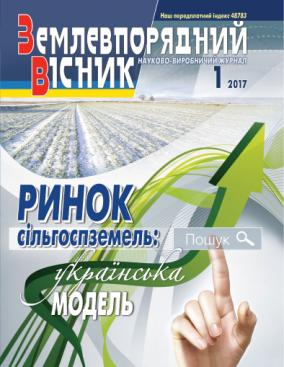 Науково-виробничий журнал під егідою Державної служби України з питань геодезії, картографії та кадастру
Офіційний сайт Державної служби України з питань геодезії, картографії та кадастру
http://land.gov.ua/
Принципи земельного права
вихідні засади, ідеї, положення, що:
 1) характеризуються універсальністю, загальною значущістю та вищою імперативністю;
2) визначають загальну спрямованість і найбільш суттєві риси правового регулювання земельних відносин та тенденції його розвитку
Система принципів земельного права
Конституційні принципи земельного права
Пріоритету інтересів Українського народу як суб'єкта права власності на землю (ст. 13 Конституції України)
Забезпечення правового режиму землі як основного національного багатства, що перебуває під особливою охороною держави      (ст. 14).
Гарантування права власності на землю (ст. 14).
Галузеві принципи земельного права(ст. 5 Земельного кодексу України)
поєднання     особливостей     використання    землі    як територіального базису,  природного  ресурсу  і  основного  засобу виробництва;
забезпечення  рівності  права власності на землю громадян, юридичних осіб, територіальних громад та держави;
невтручання держави в здійснення  громадянами, юридичними особами  та  територіальними  громадами своїх прав щодо володіння, користування і розпорядження землею,  крім випадків,  передбачених законом;
забезпечення раціонального використання та охорони земель;
забезпечення гарантій та захисту прав на землю;
пріоритету вимог екологічної безпеки.
Система земельного права
Інститути Загальної частини
Права власності та інших речових прав на землю;
Права землекористування, у тому числі на умовах оренди;
Правового регулювання ринкового обігу земель;
Правового забезпечення земельної реформи;
Правового регулювання публічного управління у галузі використання та охорони земель;
Плати за землю;
Правової охорони земель;
Юридичної відповідальності за порушення земельного законодавства;
Земельного процесу.
Інститути Особливої частини
Правового режиму земель сільськогосподарського призначення;
Правового режиму земель житлової та громадської забудови;
Правового режиму земель природно-заповідного фонду та іншого природоохоронного призначення;
Правового режиму земель оздоровчого призначення;
Правового режиму земель рекреаційного призначення;
Правового режиму земель історико-культурного призначення;
Правового режиму земель лісогосподарського призначення;
Правового режиму земель водного фонду;
Правового режиму земель промисловості, транспорту, електронних комунікацій, енергетики, оборони та іншого призначення.